Motion on a linear air track
1st year physics laboratories

University of Ottawa
https://uottawa.brightspace.com/d2l/home
INTRODUCTION
1) How the acceleration of a glider on an inclined air track is dependent on the angle of incline.
2) Study the motion of a glider under a constant force to investigate Newton’s second law of motion.
In both parts you will experimentally determine the acceleration due to gravity.
PART 1 – Inclined plane
PART 2 – Investigating Newton’s second law
The air track setup
Air supply
Air track
The setup (close-up)
Motion detector
Glider
PRELIMINARY TASKS
Launch Logger Pro, turn on the air supply (note, you are sharing the supply!), adjust the air flow.
Level your track using the adjustable legs.
Insert a 1 cm disc under the front leg of the track.
Collect position and velocity data as you launch the glider from the bottom of the track so that it slows to a stop about 1 m from its initial position before it returns.
Analyze the graphs of position and velocity vs. time and answer the questions in your laboratory report.
Simple motion on an incline
Launching the glider:
PART 1
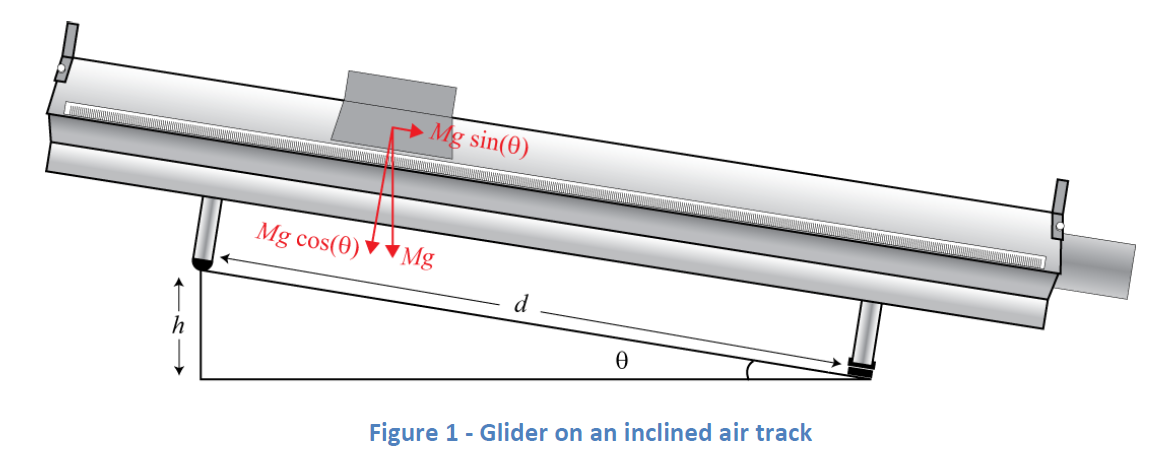 Part 1 – Determining g on an incline
The aluminum dics:
PART 1 (steps)
PART 1 (analysis)
slope
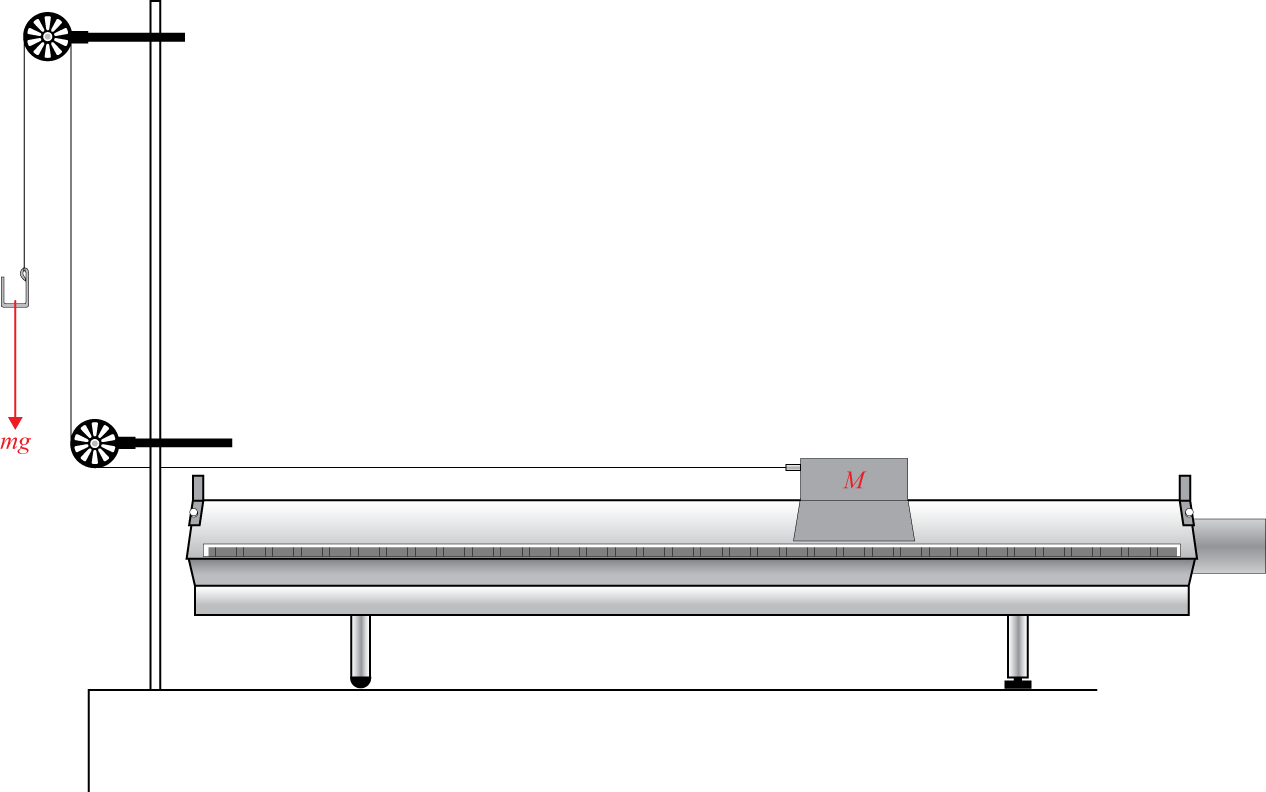 PART 2
PART 2 (steps)
We use a level track for this part (no spacer).
1) Measure the masses of the glider/hook/falling masses.
2) Connect the string to the glider and loop it through the two pulleys then connect the hook to the string. The hook should hang ∼2 cm from the ground when the glider is at the end of the track (near the pullies). 
3) Collect data as the glider accelerates from one end of the track to the other the falling mass.
4) Repeat each trial twice before increasing the falling mass by 5 g. You should use up to 25 g on the hook.
Part 2 – Investigating Newton’s second law
The pulleys and the 
hook for masses:
The glider with attachment:
PART 2 (analysis)
slope
CLEAN UP
DUE DATE
The report is due in 1 week before 5 pm in the lab drop box located in the central corridor of STM 3rd floor (south tower).
Turn off the air supply, computer, and don’t forget to take your USB key.
Put the spacers and the masses back in the tupperware container. You may leave the mass hanger attached to the string for students in the next session.
Please recycle scrap paper and throw away any garbage. Please leave your station as clean as you can.
Push back the monitor, keyboard, and mouse. Please push your chair back under the table.
Thank you!
PRE-LAB
Don’t forget to do your pre-lab for the next experiment!
[Speaker Notes: Comments for TAs: leave this slide on the TV monitors when you are not using them for teaching.]